Syntetické vlákna
9. ročník
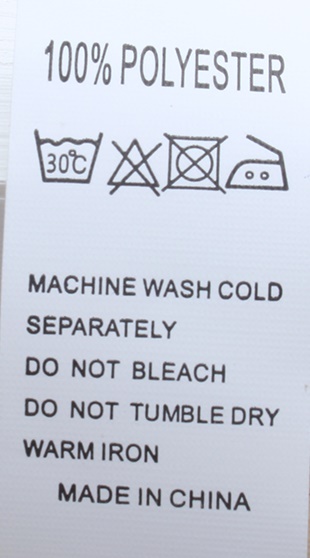 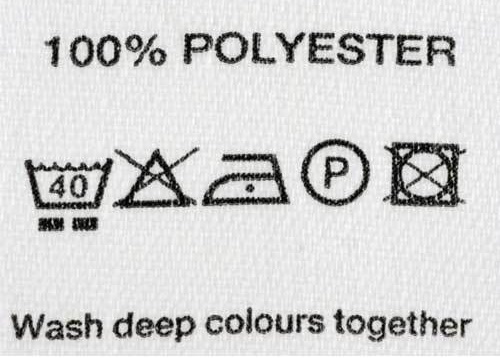 POLYESTER
PES
Tesil, umelý hodváb
Jemné lesklé látky
Nite
Duté vlákno
Podšívky
Šuštiak
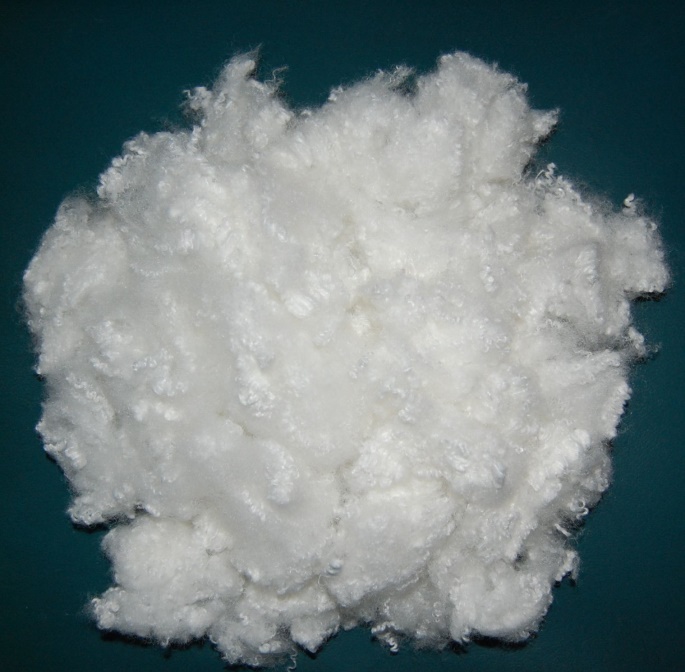 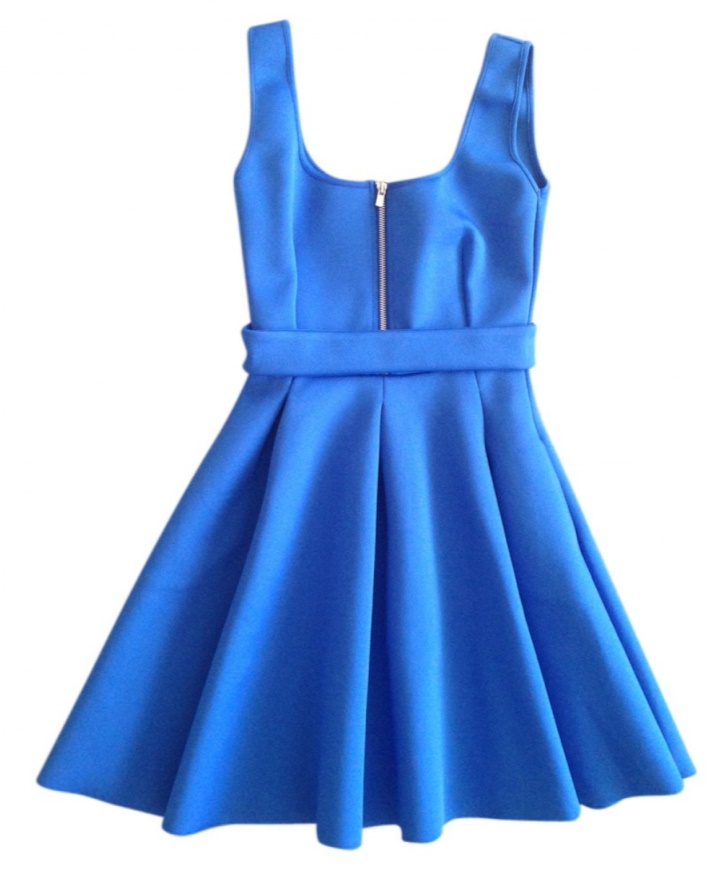 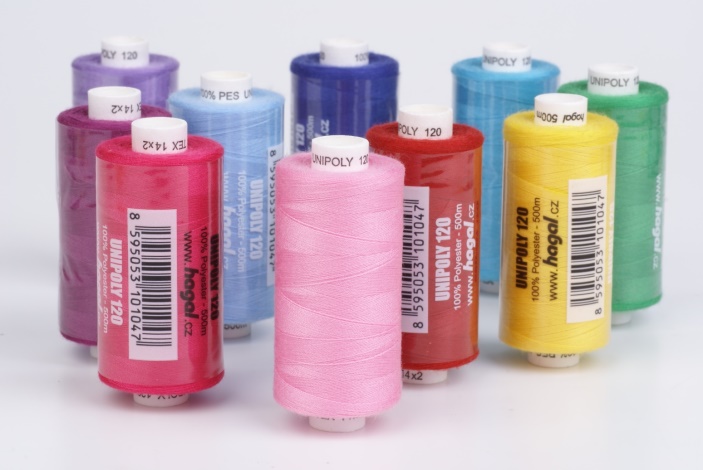 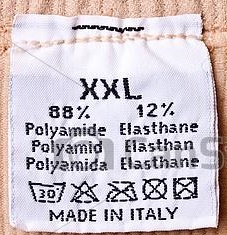 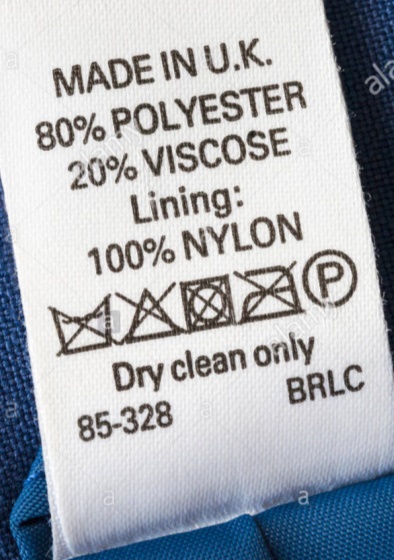 POLYAMID
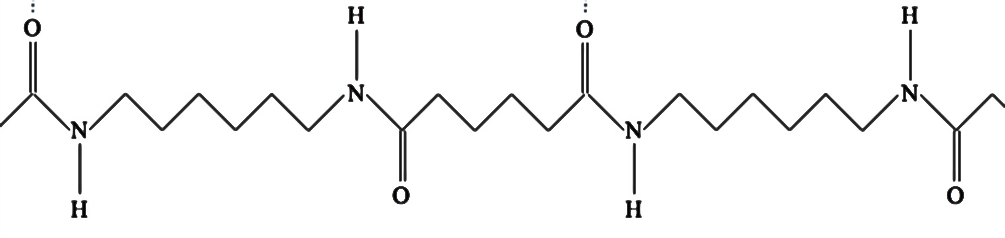 PA
SILON, NYLON
Pevné vlákna
Pančušky
Záclony
Koberce
Laná, hadice
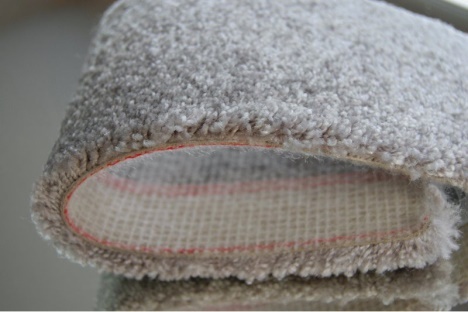 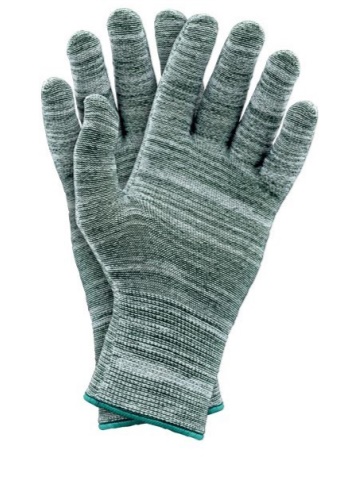 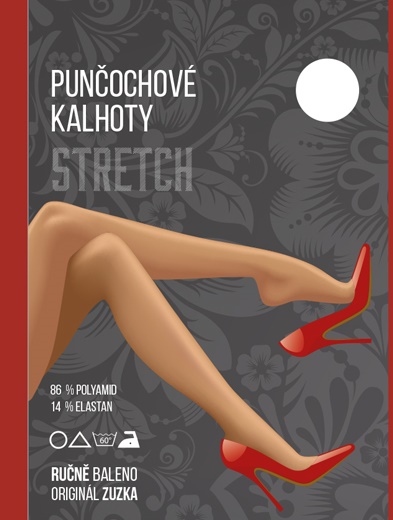 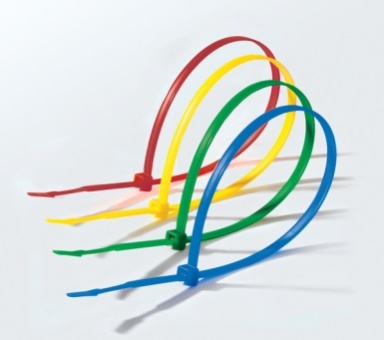 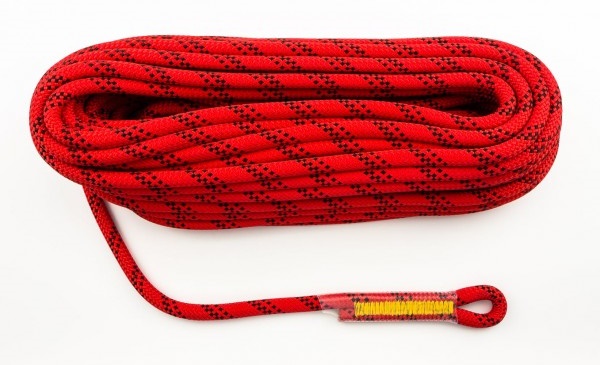 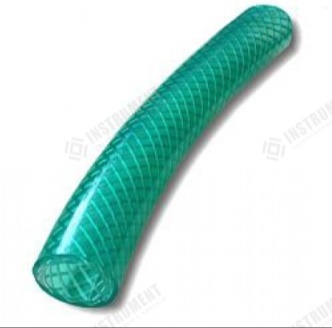 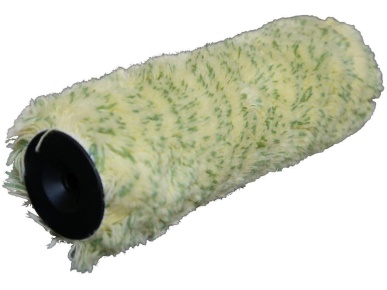 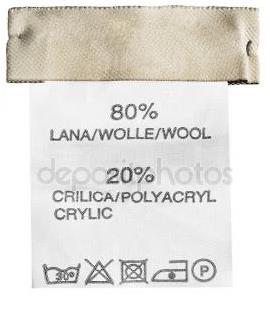 POLYAKRYL
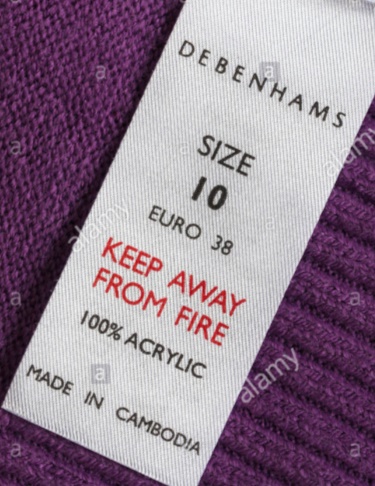 PAN
Umelá vlna
Svetre, čiapky
Teplé koberce
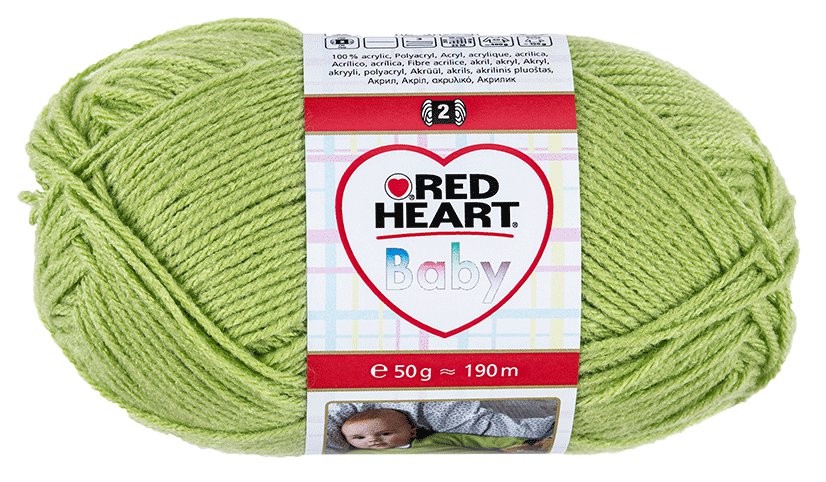 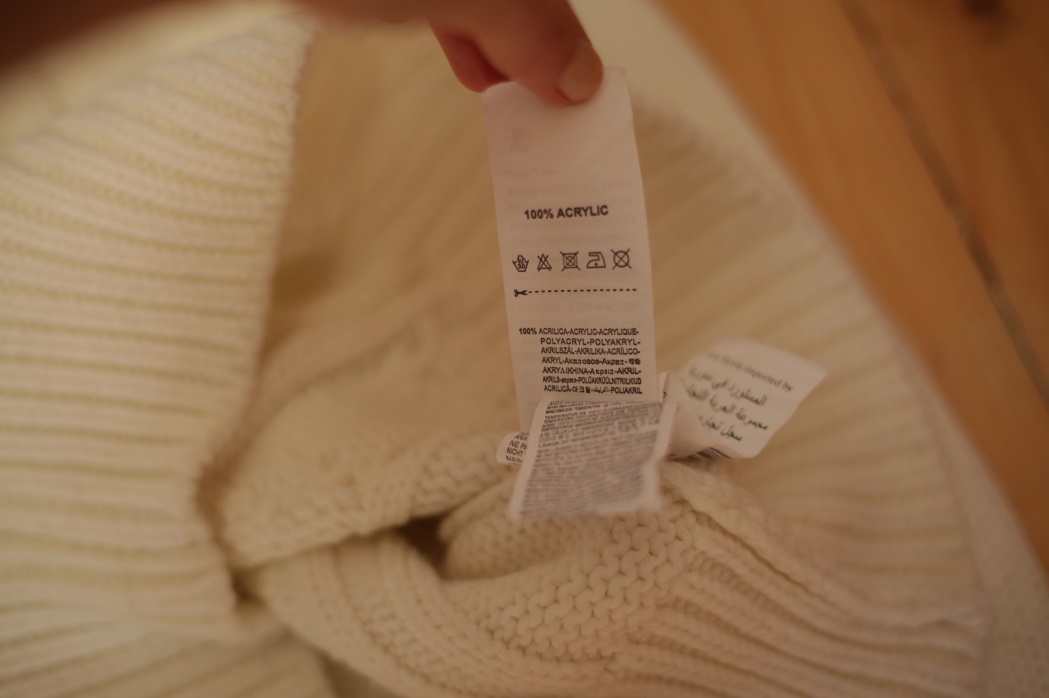 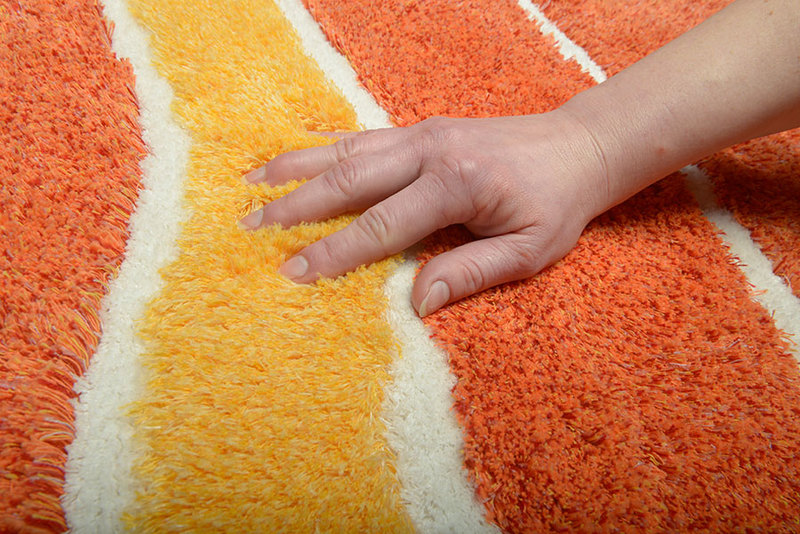 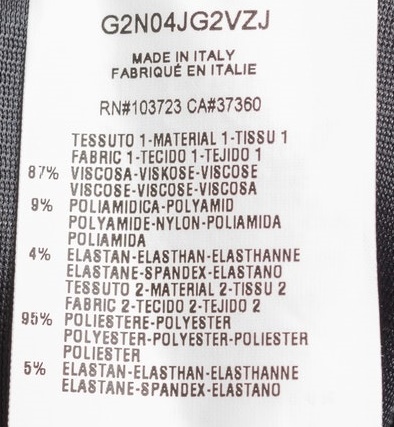 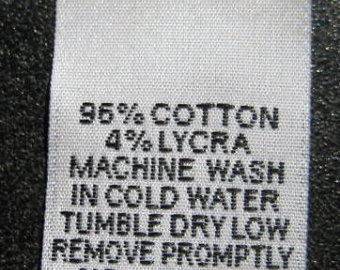 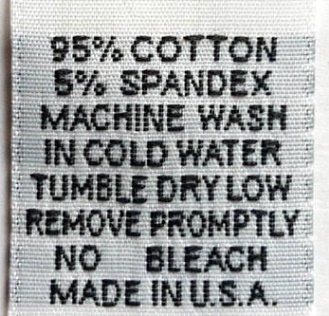 POLYURETÁN
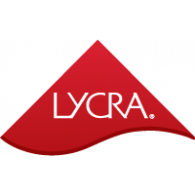 PUR
Molitan, Elastan, Lycra, Spandex
Pružná hmota
Penový polyuretán
Elastické vlákna
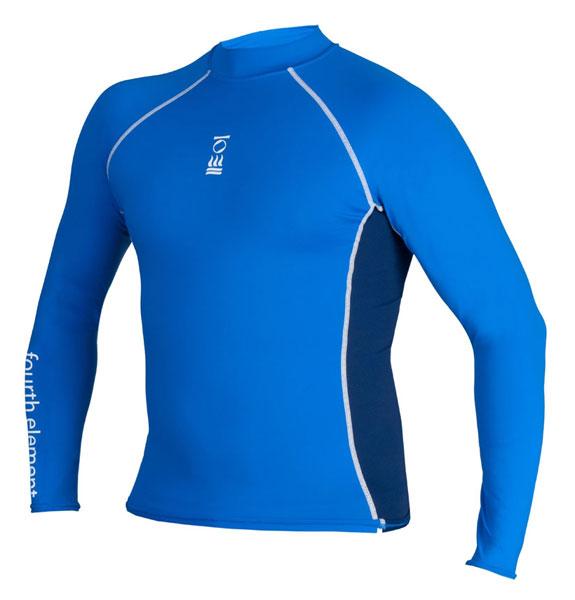 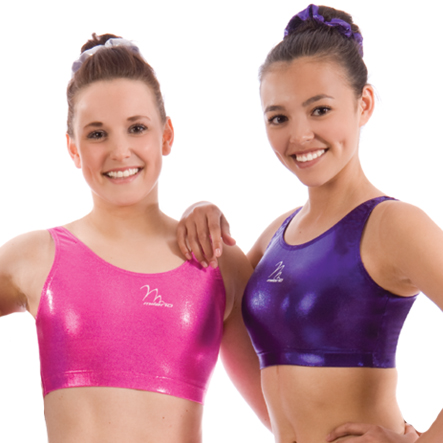 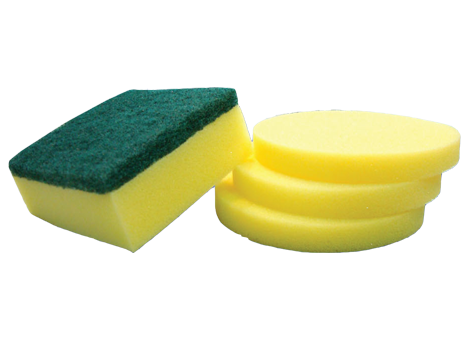 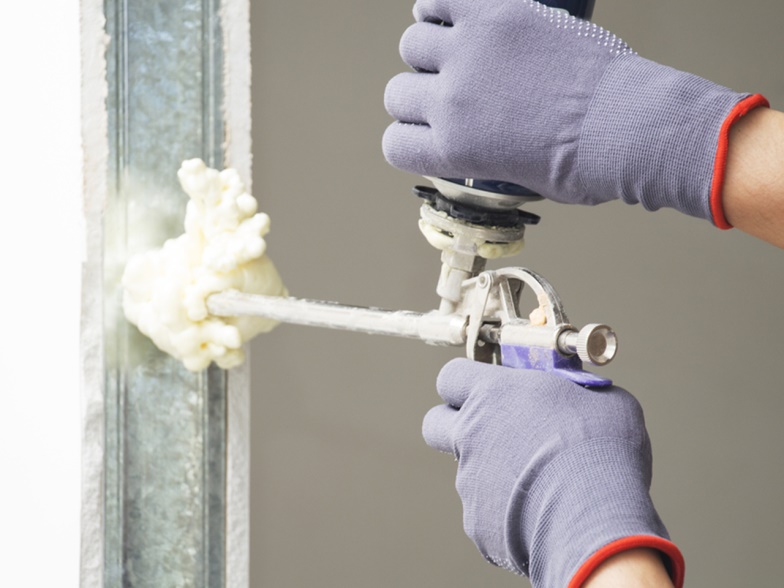 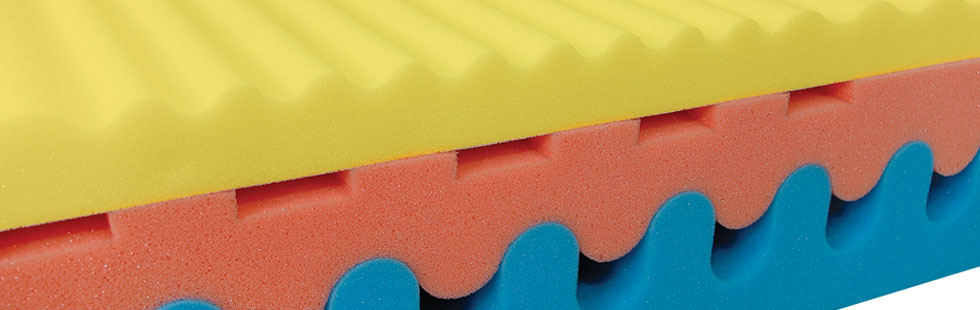